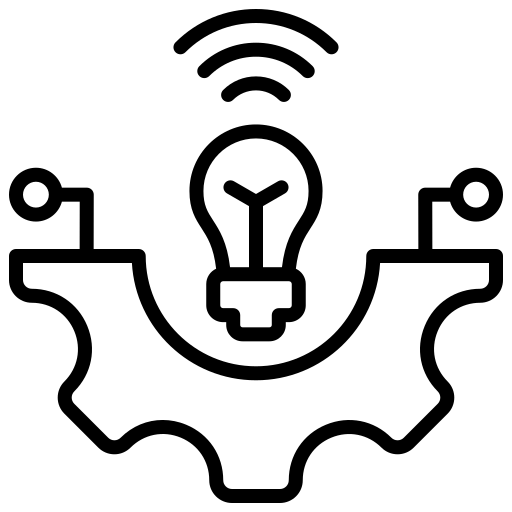 LOGO
Unternehmen/Forschungseinrichtung
Profil

Kurze Beschreibung des Unternehmens/Forschungseinrichtung (max. drei Sätze).





Platz für ein Digitalisierungs-/Innovationsprojekt, das Sie vorstellen möchten
Expertise/Angebot
… 
… 
…
…



Wir suchen
 …
 …
 …
Kontakt:        
NameAdresse
📧📞